Муниципальное общеобразовательное учреждение Тугутуйская средняя общеобразовательная школа
Система работы 
по профилактике правонарушений и безнадзорности
Нормативно-правовая база
Конституция Российской Федерации;
Всеобщая декларация прав человека;
Конвенция о правах ребенка;
Послание Президента Российской Федерации Федеральному Собранию Российской Федерации от 12 декабря 2012 года;
Стратегия государственной национальной политики Российской Федерации на период до 2015 г.;
Федеральный Закон от 29.12.2012 г. №273-Ф3 «Об образовании в Российской Федерации»;
Указ Президента Российской Федерации «О мерах по реализации государственной политики в области образования и науки» от 7 мая 2012 года № 599;
Указ Президента Российской Федерации «О национальной стратегии действий в интересах детей на 2012-2017 годы» от 1 июня 2012 года № 761;
Государственная программа Российской Федерации «Развитие образования», утвержденная распоряжением Правительства Российской Федерации от 22 ноября 2012 г. №2148-р;
-Федеральный закон от 24 июня 1999 г. N 120-ФЗ "Об основах системы профилактики безнадзорности и правонарушений несовершеннолетних;
-  Концепция воспитания детей Иркутской области. 
- Долгосрочная целевая программа «Профилактика наркомании и алкоголизма в молодежной среде» на 2012-2016 годы.
Закон Иркутской области № 07-оз от 05.03.2010г. «Об отдельных мерах по защите детей от факторов, негативно влияющих на их физическое, интеллектуальное, духовное и нравственное развитие в Иркутской области», 
а также нормативно-правовыми документами и  локальными актами, отражающими сущность воспитательной работы нашего общеобразовательного учреждения: 
Устав МОУ Тугутуйской СОШ;
Права и обязанности учащихся (одобрены на общешкольном родительском собрании Протокол №22 от 18.11.2011г.);
Программа по правовому воспитанию «Мы и закон» с приложениями
ПРОГРАММА ПО ПРАВОВОМУ ВОСПИТАНИЮ
«МЫ И ЗАКОН»
Приложения к Программе
1. Профилактика детских суицидов;
2.План работы по направлению «Проблемные дети и семьи»
3. Профилактика экстремизма;
4.Программа антинаркотической направленности кабинета «Здоровье+»
5.Программа «Половое воспитание школьников»
6.План работы социально-психологической службы.
7.План работы Совета профилактики
Цель:
- формирование и развитие правовых знаний и правовой культуры школьников, законопослушного поведения и гражданской ответственности; развитие правового самопознания; оптимизация познавательной деятельности, профилактика безнадзорности, правонарушений и преступлений школьников, воспитание основ безопасности.
Задачи:
1. Воспитание у школьников уважения к Закону, правопорядку, позитивным нравственно-правовым нормам.
2. Развитие интереса к правам человека среди учащихся, их родителей и педагогов.
3. Содействие повышению качества образования в области прав человека, законопослушного поведения школьников.
4. Усилить профилактическую работу по предупреждению правонарушений, преступлений и асоциального поведения школьников.
5. Активизация разъяснительных работ среди учащихся и родителей по правовым вопросам и разрешению конфликтных ситуаций в семье и школе.
6. Раскрытие творческого потенциала школьников через актуализацию темы прав человека, норм законов и ответственности за их несоблюдение.
Основные направления деятельности по реализации Программы
1.Содержательное направление.
Разработка и адаптация  образовательных, воспитательных, психосоциальных технологий, методов; отбор учебного материала, способствующего формированию законопослушного поведения школьников;
_ Организация работы школы правовых знаний «Я и мои права», объединений дополнительного образования .
_ Развитие деятельности ученического самоуправления.
2. Социально-педагогическое направление.
_ Реализация системы просветительских и психолого-педагогических мероприятий, адресованных учащимся, родителям, педагогам;
_ Социально-психологический мониторинг с целью выявления и коррекции имеющихся отклонений в семейном воспитании и личностном развитии школьника;
3. Управленческое направление.
_ Изучение и обобщение передового правового и социально-педагогического опыта в рамках реализации программы;
_ Создание условий для реализации основных направлений программы;
_ Привлечение к работе в решении поставленных задач всех существующих служб, работающих с учащимися, родителями и педагогами по вопросам правового воспитания и формированию законопослушного поведения школьников.
Прогнозируемые результаты реализации Программы
учащиеся МОУ Тугутуйской СОШ должны:
-обладать системой знаний в области прав и законов, уметь пользоваться этими знаниями;
- уважать и соблюдать права и законы;
- жить по законам морали и государства;
-быть законопослушными (по мере возможности охранять правопорядок), активно участвовать в законодательном творчестве;
- быть толерантным во всех областях общественной жизни;
-осознавать нравственные ценности жизни: ответственность, честность, долг, справедливость, правдивость.
Сотрудничество в сфере правового воспитания
Выписка из социального паспорта
Сведения о детях, состоящих на ВШУ
Динамика правонарушений за 4 года
Занятость детей, состоящих на ВШУ
Занятость детей (ВШУ), 2015-2016гг
Статистические данные по профилактике негативных явлений     2014-2015 учебный год
Психолого-педагогическое сопровождение
Психолого-педагогическое сопровождение
Психолого-педагогическое сопровождение
Обобщение опыта
Из архива
БАННЕР – ПОБЕДИТЕЛЬ КОНКУРСА СОЦИАЛЬНЫХ РЕКЛАМ
ФЛЕШМОБ «КРАСНАЯ ЛЕНТОЧКА»
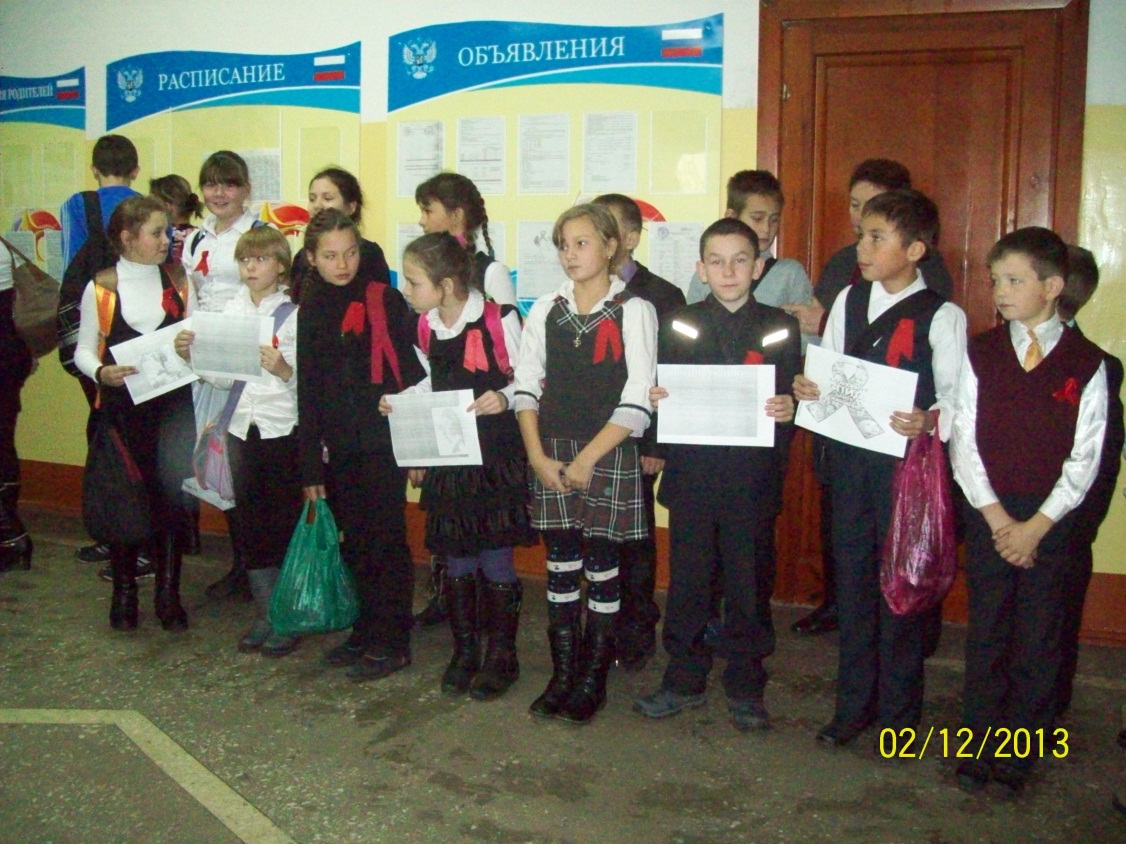 ВСТРЕЧА С ШУМКОВЫМ К.М., ПРЕДСЕДАТЕЛЕМ ОБЩЕСТВА ИНВАЛИДОВ ИРКУТСКОЙ ОБЛАСТИ (член делегации паралимпийцев «Сочи 2014»)
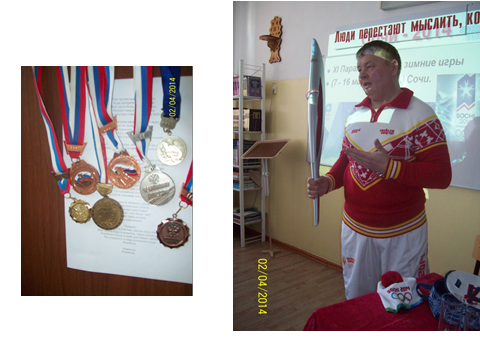 ВОЛОНТЕРСКИЙ ОТРЯД «ПУЛЬС» (слет отрядов в Усть-Ордынском)
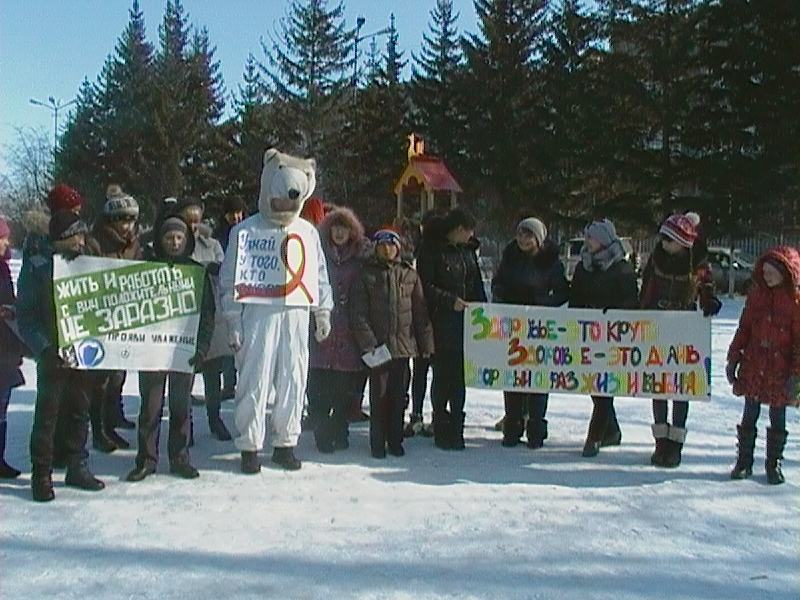 ИНСПЕКТОРЫ ДПС и ГДН В НАЧАЛЬНОЙ ШКОЛЕ«МЫ ЗА БЕЗОПАСНОЕ ДВИЖЕНИЕ»
ВЫЕЗДНОЕ ЗАСЕДАНИЕ АНТИНАРКОТИЧЕСКОЙ КОМИССИИ В С.ТУГУТУЙ (обмен опытом)
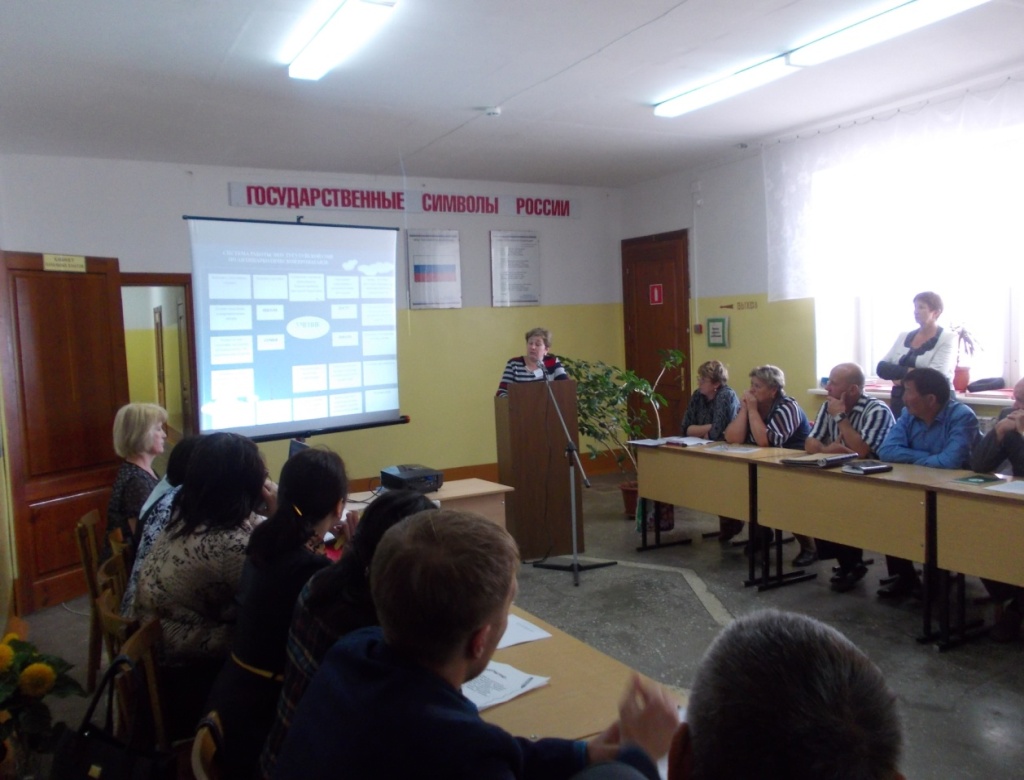 Беседа с подростками 15.10.2015(участковый инспектор
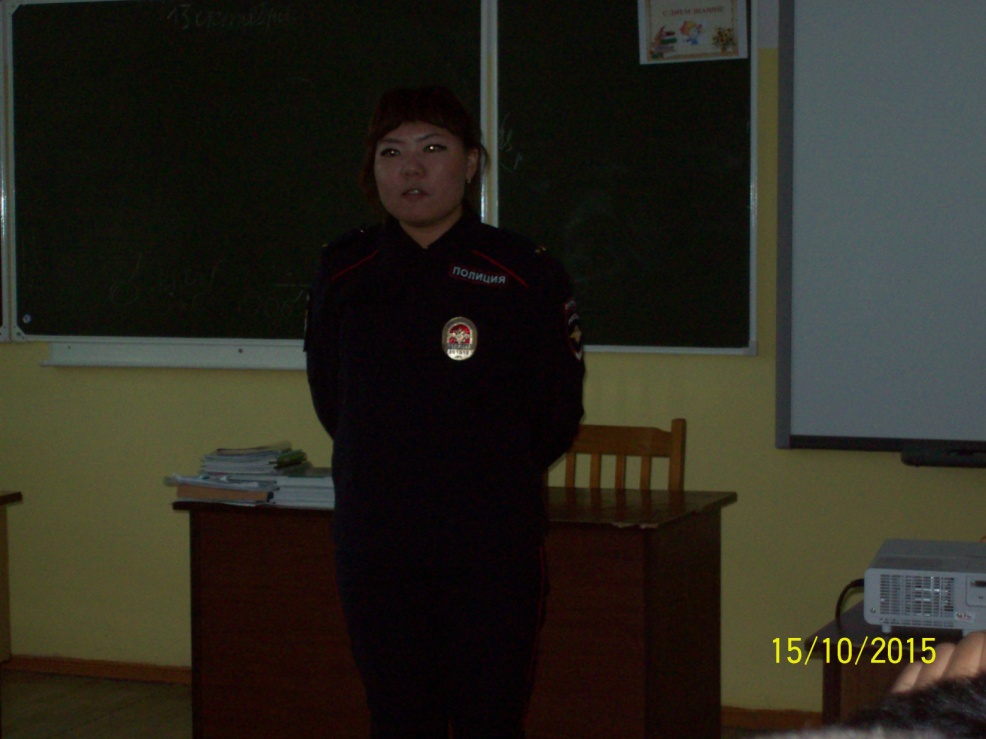 Ничто не действует в младых душах детских сильнее всеобщей власти примера, а между тем всеми другими примерами ничей другой в них не впечатлевается глубже и тверже примера родителей.
Новиков Н. И.